Multi-Finger Gestural Interaction with 3D Volumetric Displays
Tovi Grossman
Daniel Wigdor
Ravin Balakrishnan
Presented at UIST2004, Santa Fe, NM, USA
Volumetric Displays
Points illuminated in true 3D
360° viewing angle
Available commercially
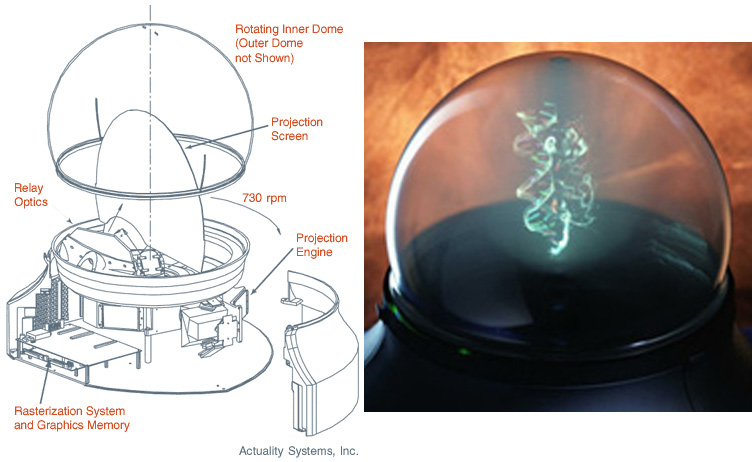 Volumetric Displays
Current Use
Non-interactive output-only
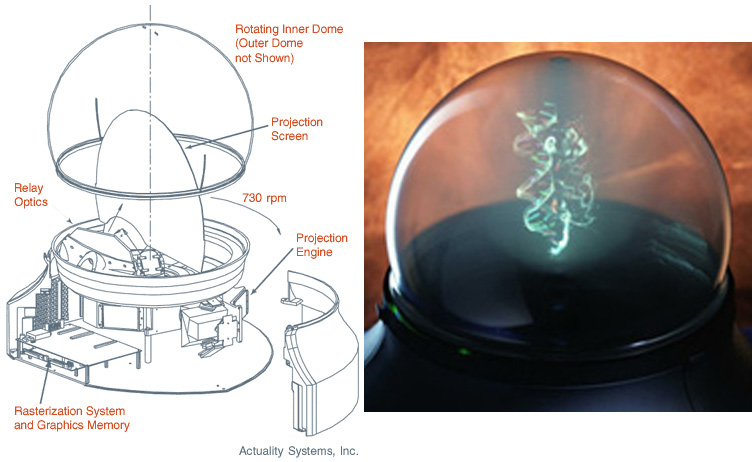 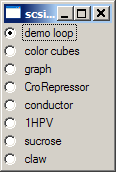 Motivation
Understand surrounding issues
Develop appropriate interaction techniques
Menus and widgets
Object Selection
Transformations
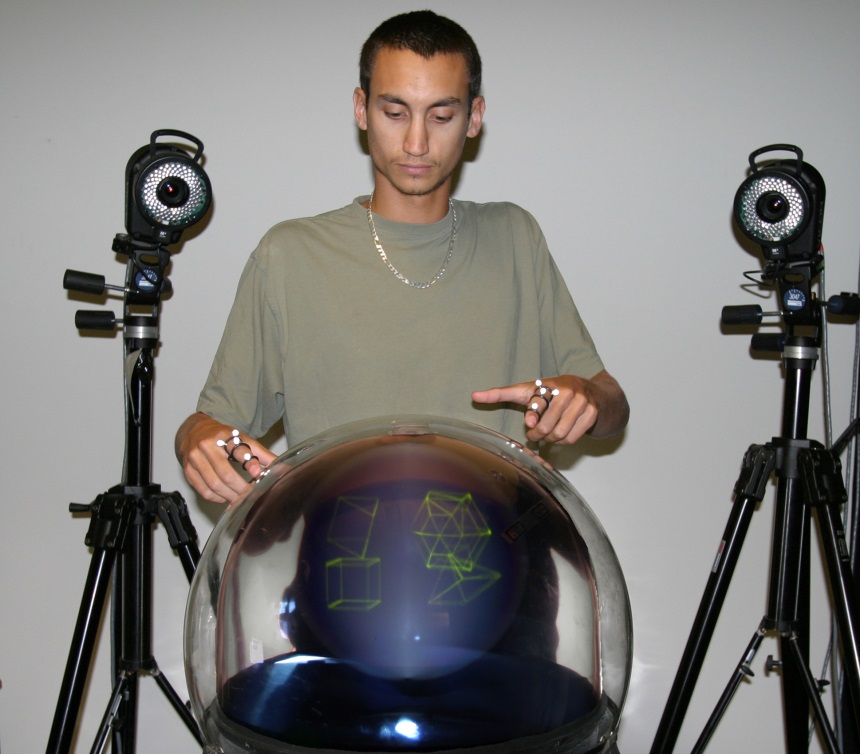 Previous Work
Balakrishnan, Fitzmaurice, Kurtenbach (2001)
Discusses possible interaction scenarios
Mock-up prototypes
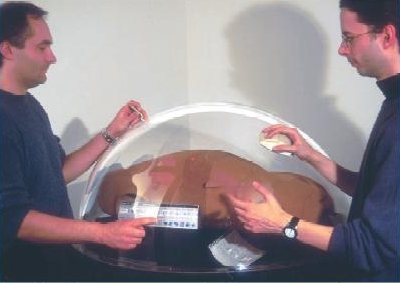 Balakrishnan, Fitzmaurice, & Kurtenbach. IEEE Computer 2001
Previous Work
Balakrishnan et al (2001)
Discusses possible interaction scenarios
Mock-up prototypes
Much VR Research
3D Selection
3D Object Manipulation
3D Widgets
Unique Issues
Objects within arm’s reach
Objects inside enclosure
Direct link between input and display
Design Principles
Volumetric Display as exclusive platform
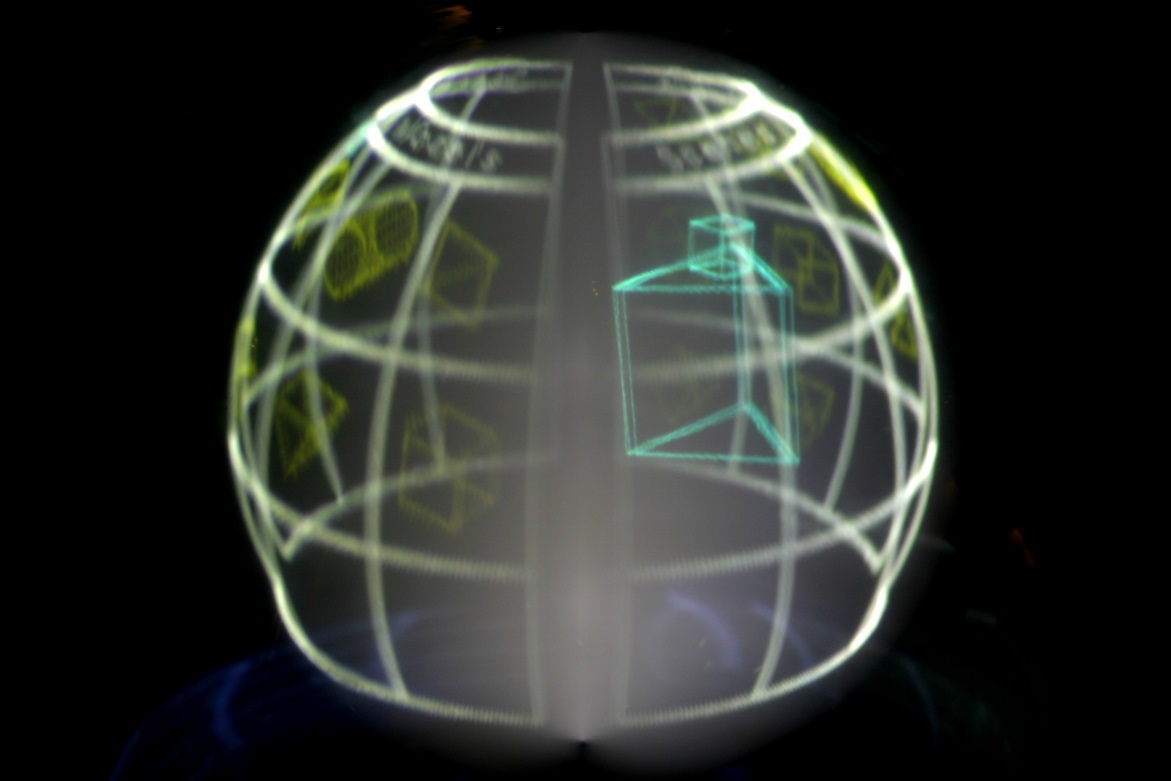 Design Principles
Multi-Viewpoint Operation
Out-of-Viewpoint Operation
Direct Touch and Gestural Input
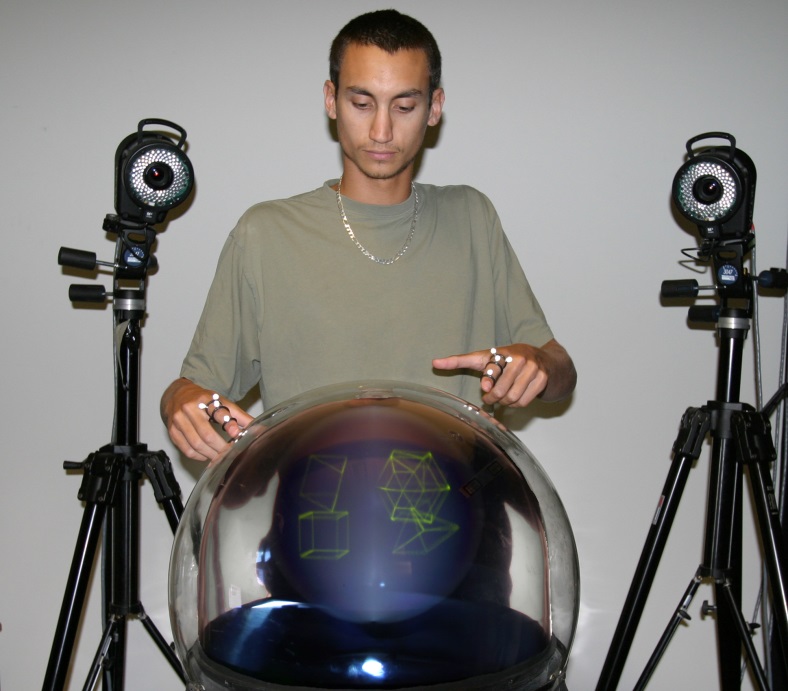 Implementation - Display
Perspecta Spatial 3D System 
10" spherical image
198 2D slices, 768x768 each
24Hz refresh rate
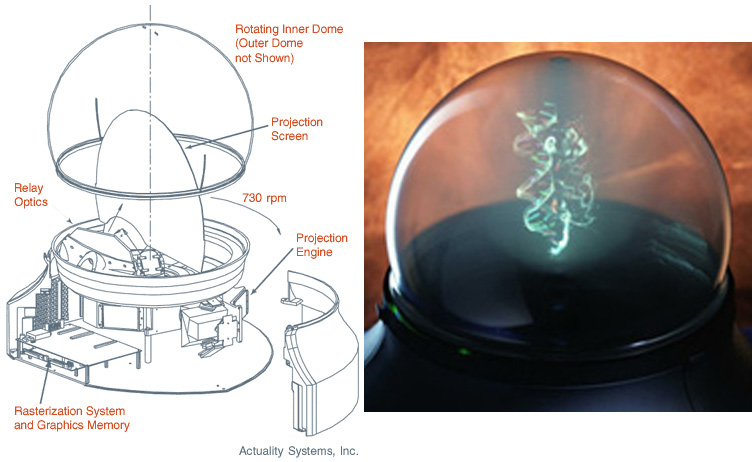 Implementation – Finger Tracking
Vicon motion tracking system
5 Cameras
Tracked 5mm markers
Real Time, 120Hz, sub mm precision
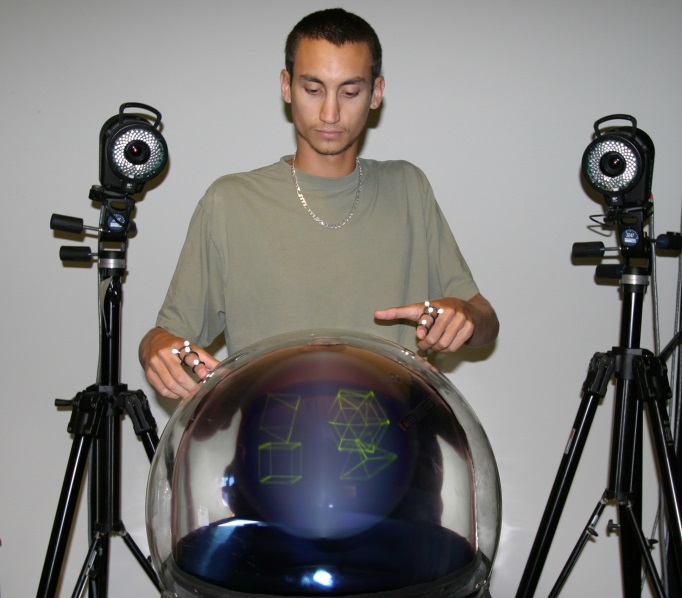 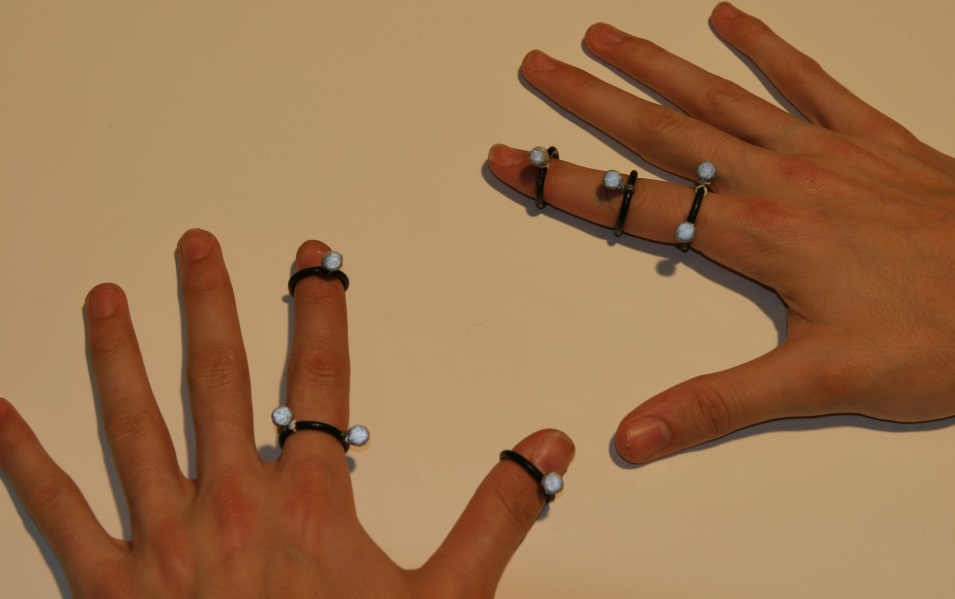 Implementation – Finger Tracking
Detect away, hover, and touch
Command Input
Surface Menus
On outside surface of display
Tap to enter command
Hold to maintain mode
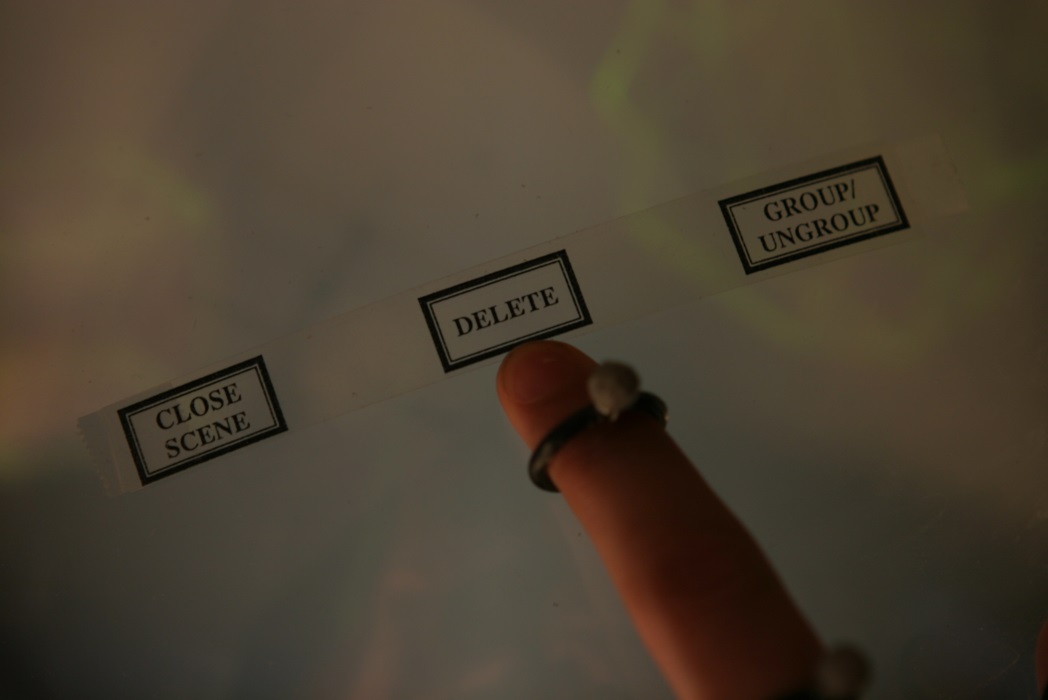 Command Input
Postures and Gestures
Point
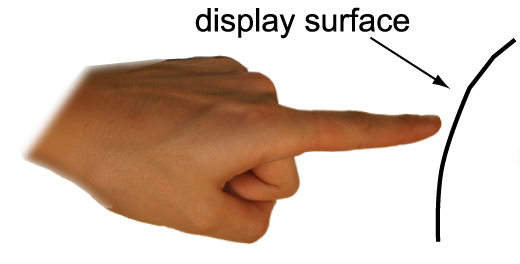 Command Input
Postures and Gestures
Point
Flat
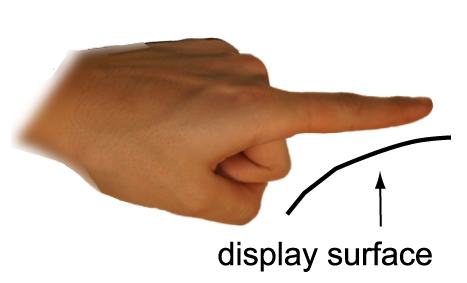 Command Input
Postures and Gestures
Point
Flat
Pinch
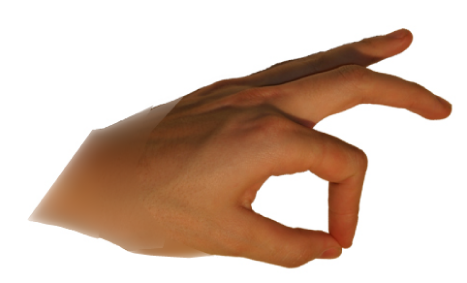 Command Input
Postures and Gestures
Point
Flat
Pinch
Curl
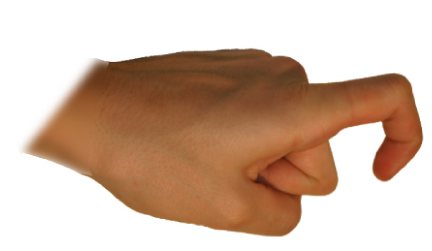 Command Input
Postures and Gestures
Point
Flat
Pinch
Curl
Trigger
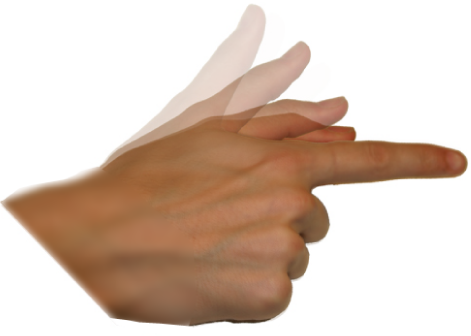 Command Input
Postures and Gestures
Point
Flat
Pinch
Curl
Trigger
Scrub
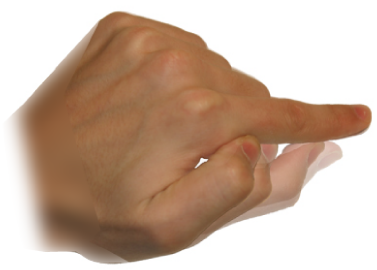 Interaction Techniques
Surface Browser
Used for object previews, organization
File browser
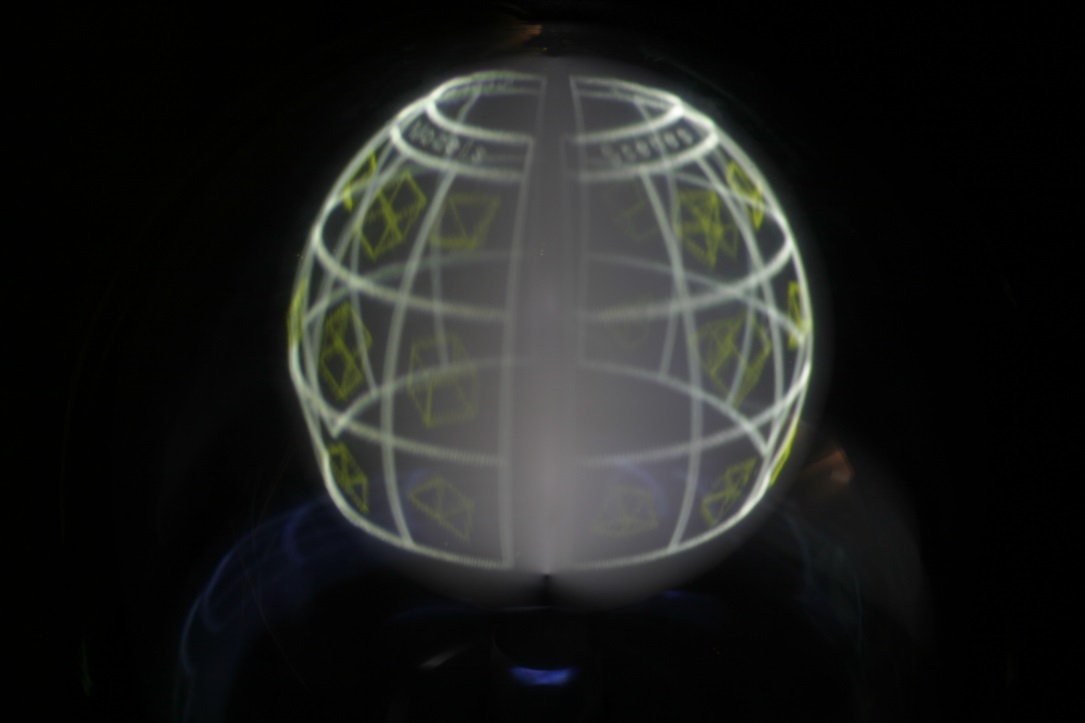 Surface Browser
Interaction Techniques
Transformations
Widgets for visual feedback
Colour to indicate active
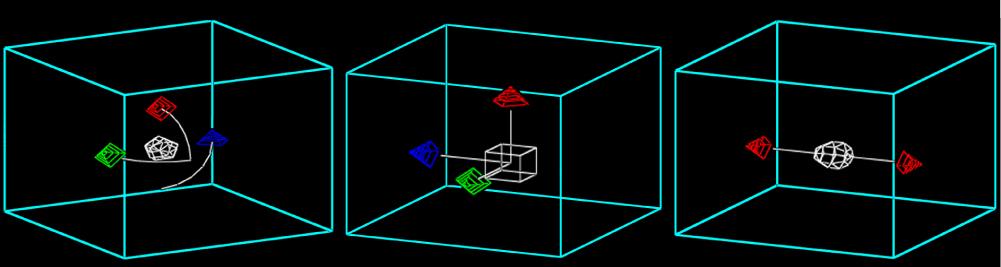 Transformations
Interaction Techniques
Constrained Transformations
Interaction Techniques
Adding Models
Surface browser allows maintained context
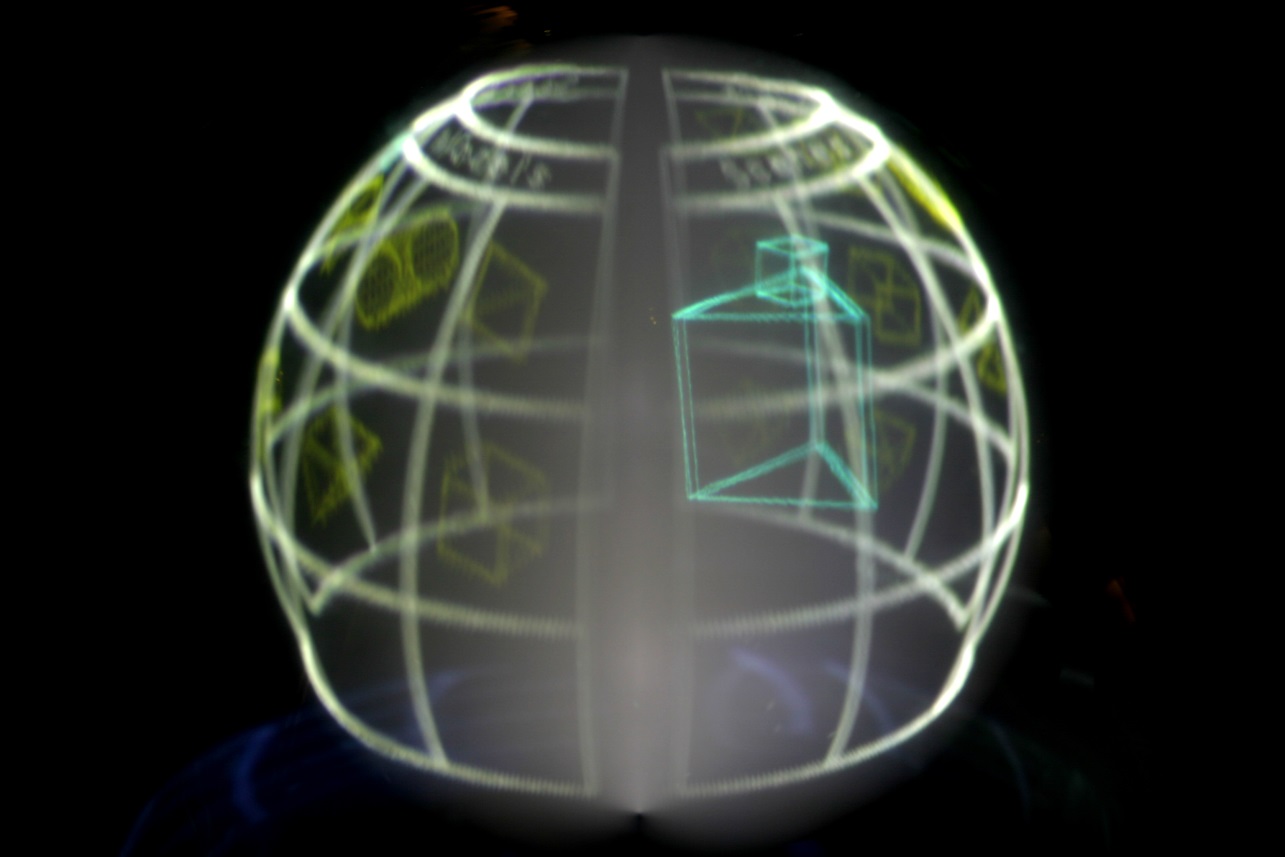 Interaction Techniques
Selection: Ray cursor with depth control
Interaction Techniques
Object Snapping
Menu activated
Objects snap to faces, edges
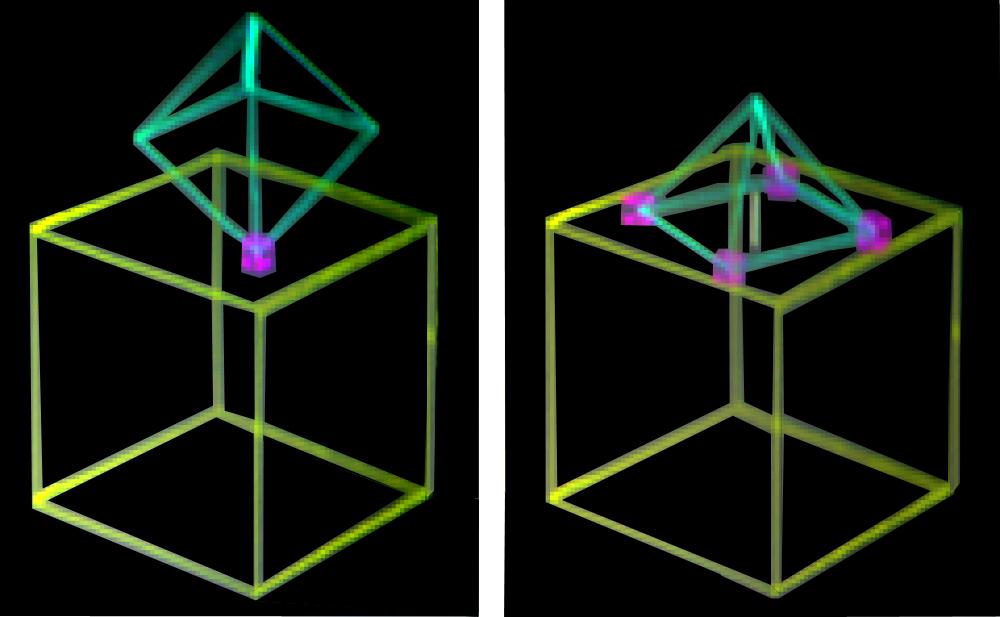 Object Snapping
Contributions
Identified issues unique to domain
True 3D
Enclosed Space
Within-reach 
Provided generalizable techniques
Menus and widgets
Object Selection
Transformations
Implementation
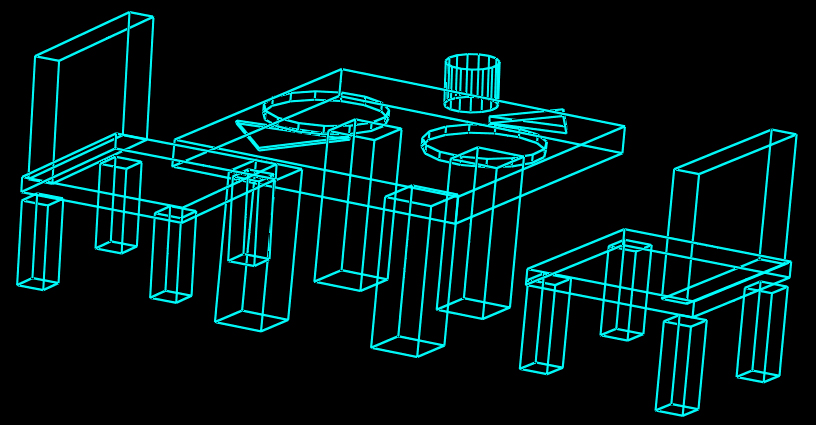 Acknowledgements
Actuality Systems
DGP Lab and members
John Hancock
Questions?
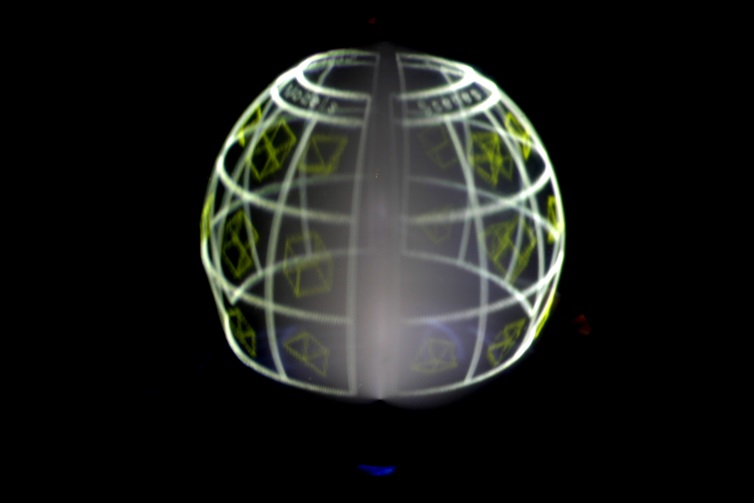 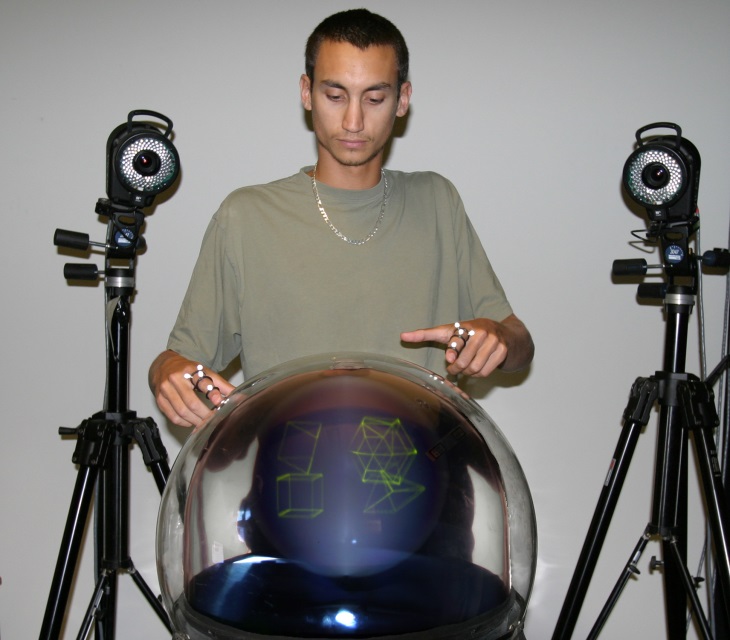 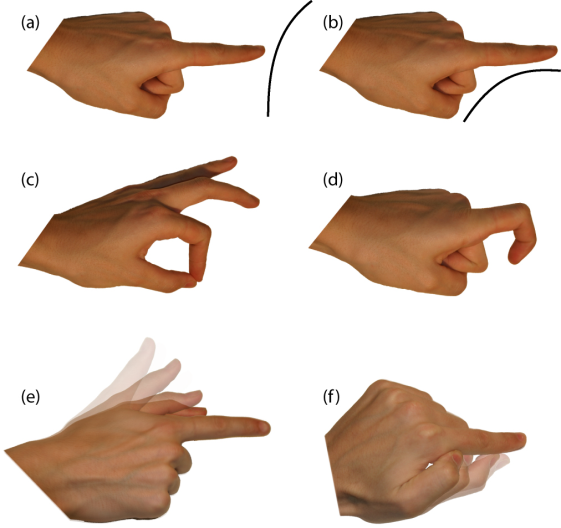 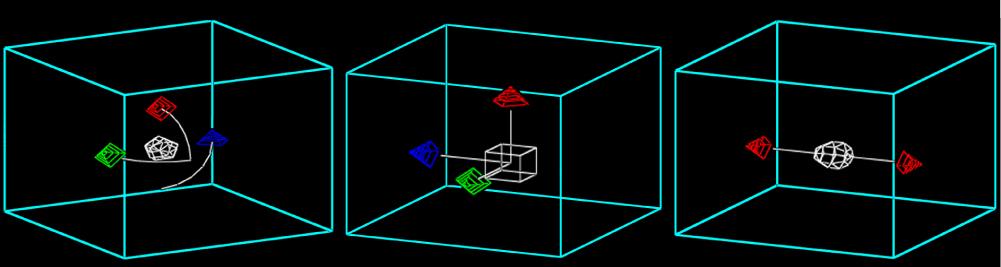 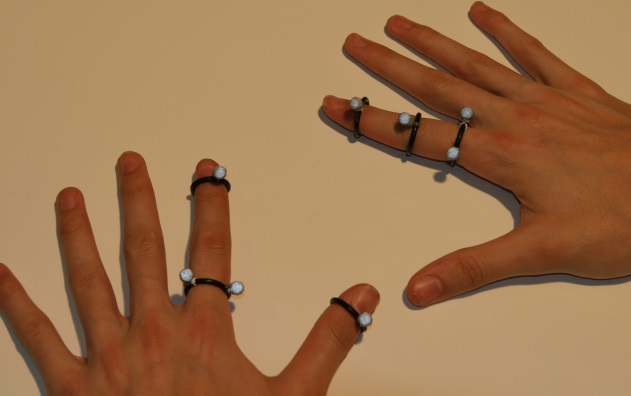 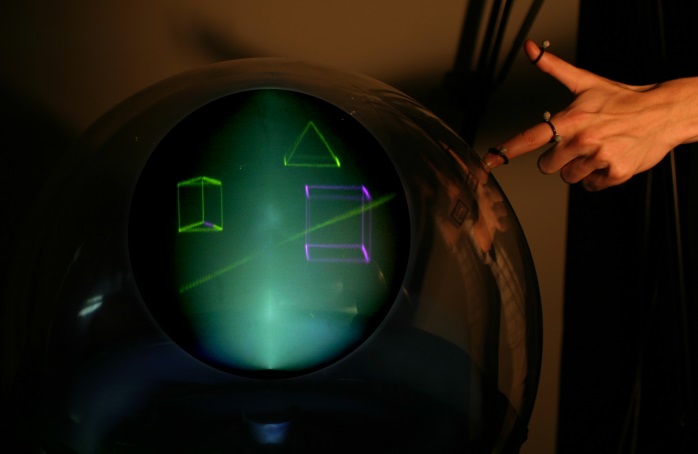 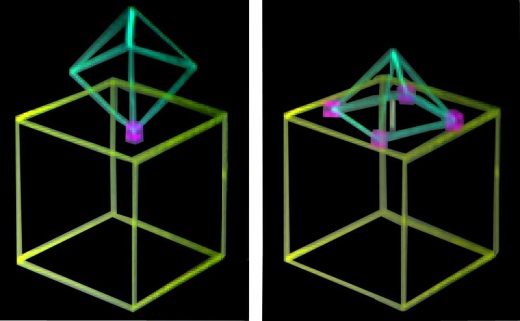